Муниципальное  бюджетное  дошкольное  образовательное учреждениедетский сад  комбинированного   вида №27 «Лесовичок»городского округа ТольяттиПрезентация к конспекту занятия с элементами логоритмики для детей 5-6 лет с ОНР 3 уровняпо теме: «Обитатели морского дна»    Выполнила:                  учитель- логопед,                                     Решетняк Ольга Валерьевна
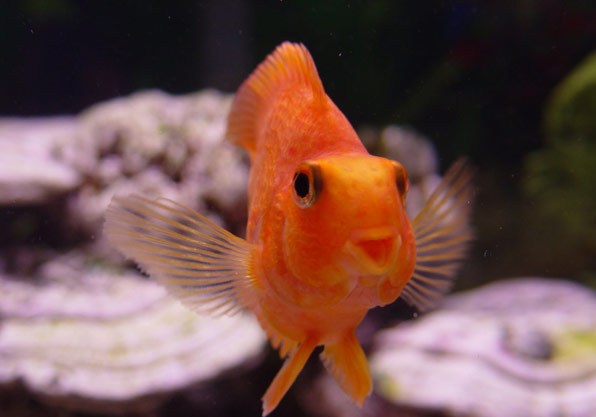 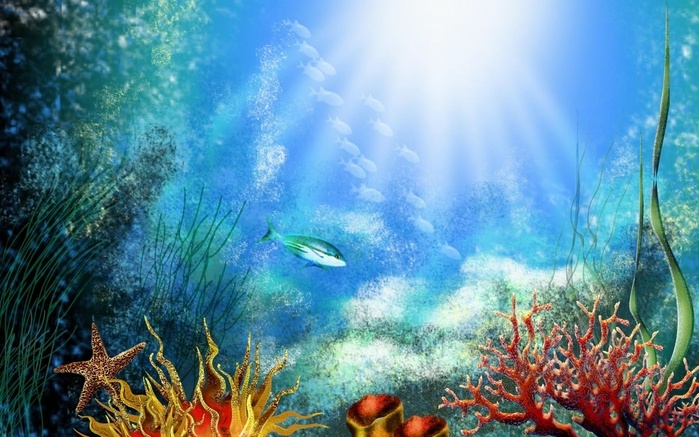 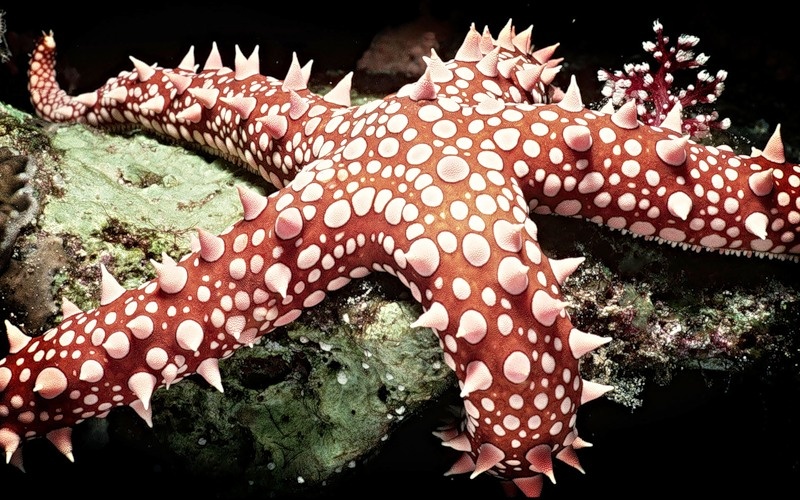 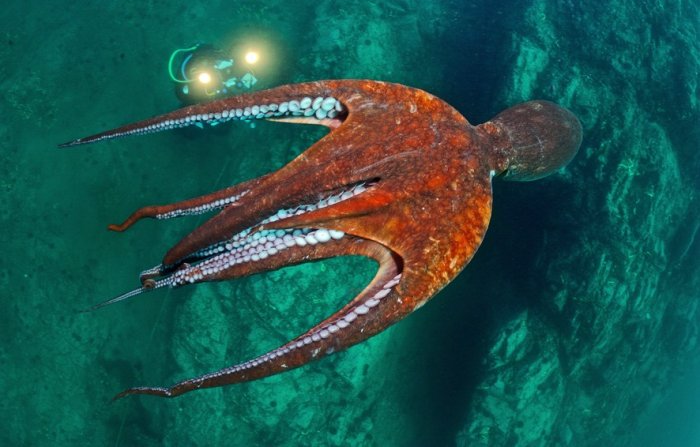 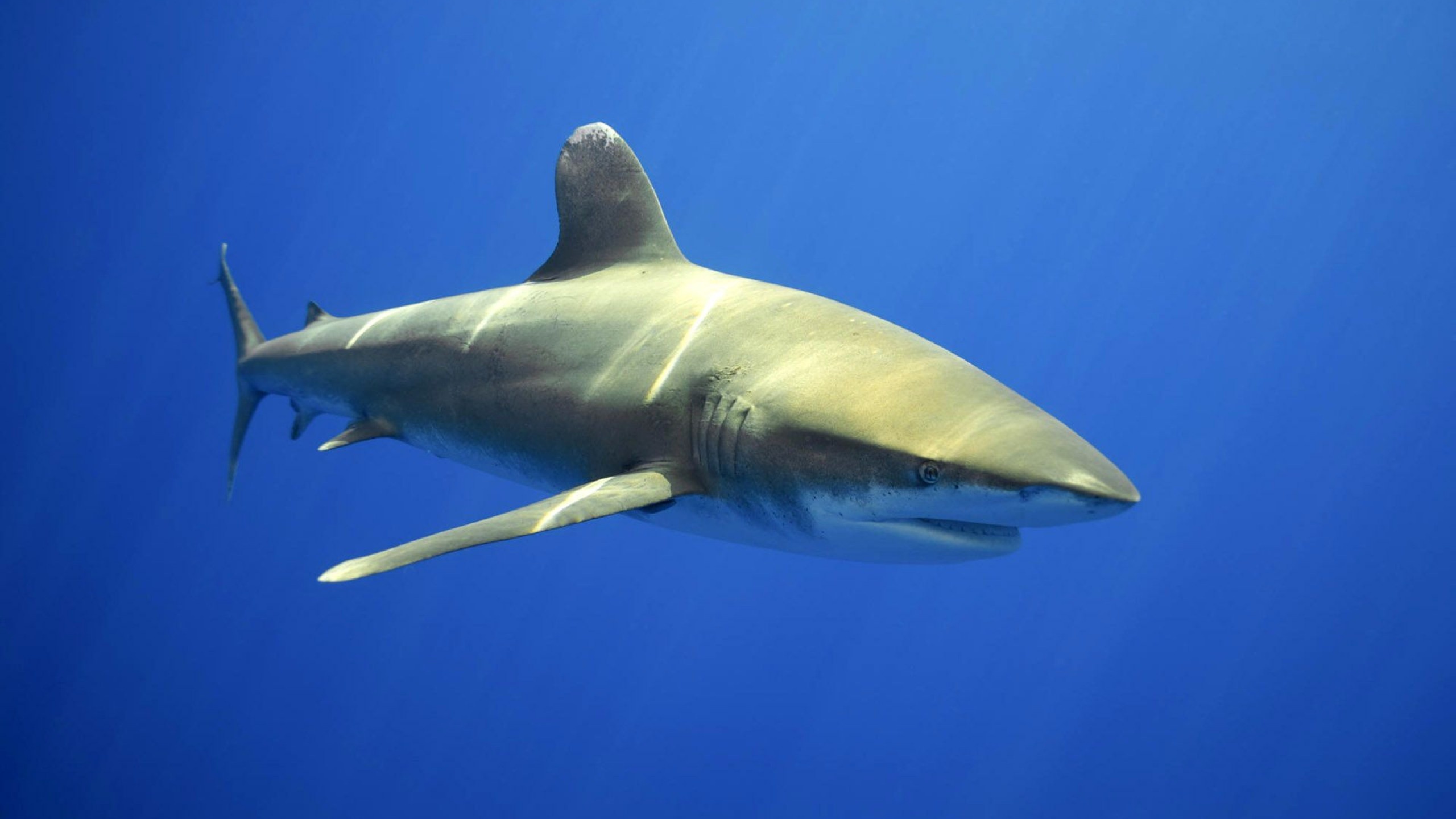 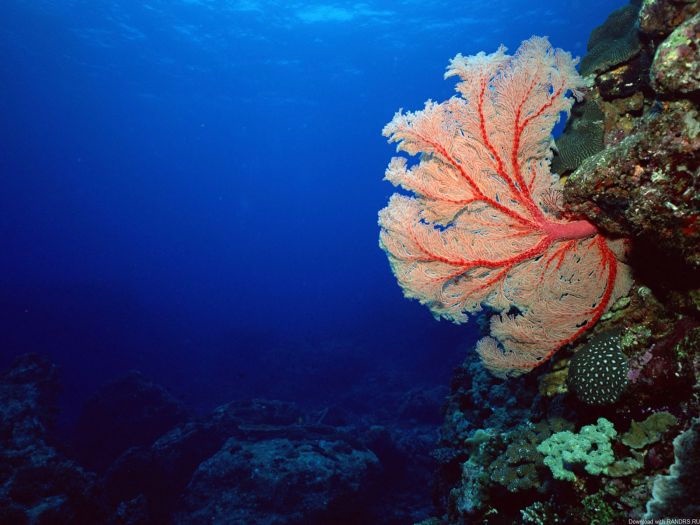